小学校 体育（運動領域）
〔第５学年及び第６学年〕
水泳運動
【体力編】
学習時間の目安：約15分
水泳運動に関連する力を高めるために、動画を見ながらチャレンジしてみよう！
　チャレンジしたら、学習カードに月日を記入しましょう。
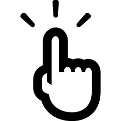 水泳運動に関連する力
肩の関節をやわらか～く①
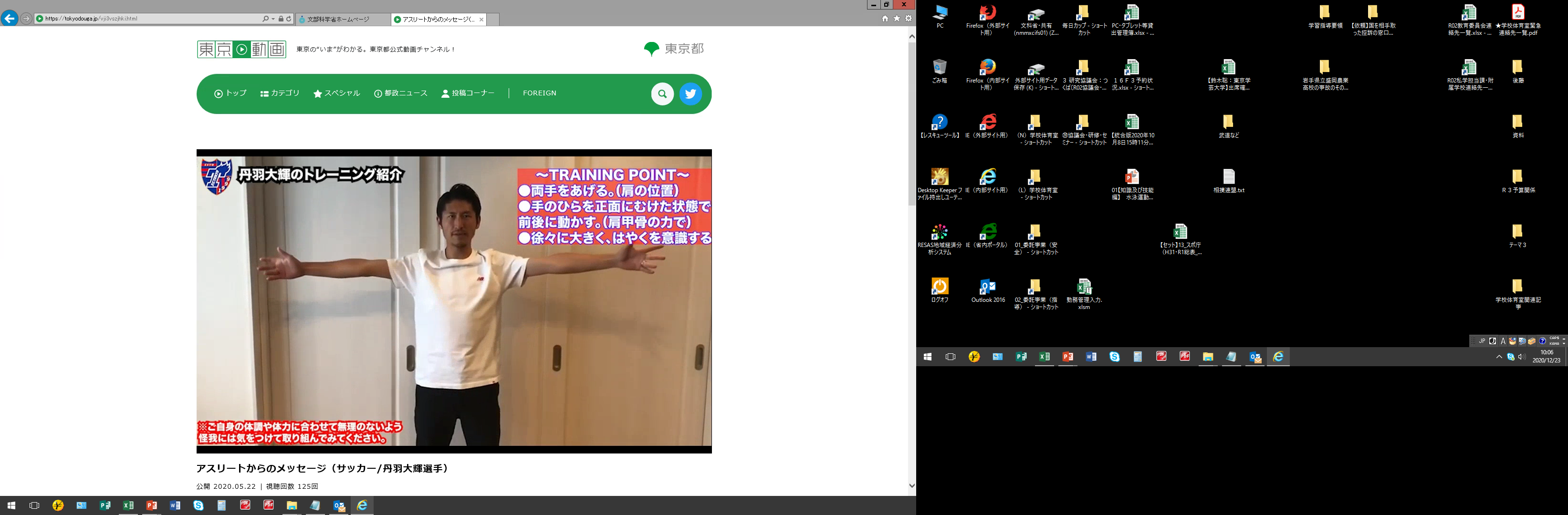 肩甲骨
トレーニング
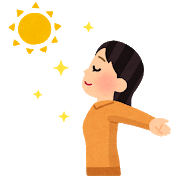 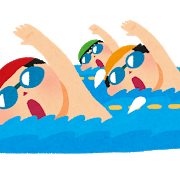 動画ＵＲＬ：https://tokyodouga.jp/vji3vszjhki.html　©FC東京　丹羽大輝選手
3
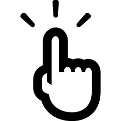 水泳運動に関連する力
肩の関節をやわらか～く②
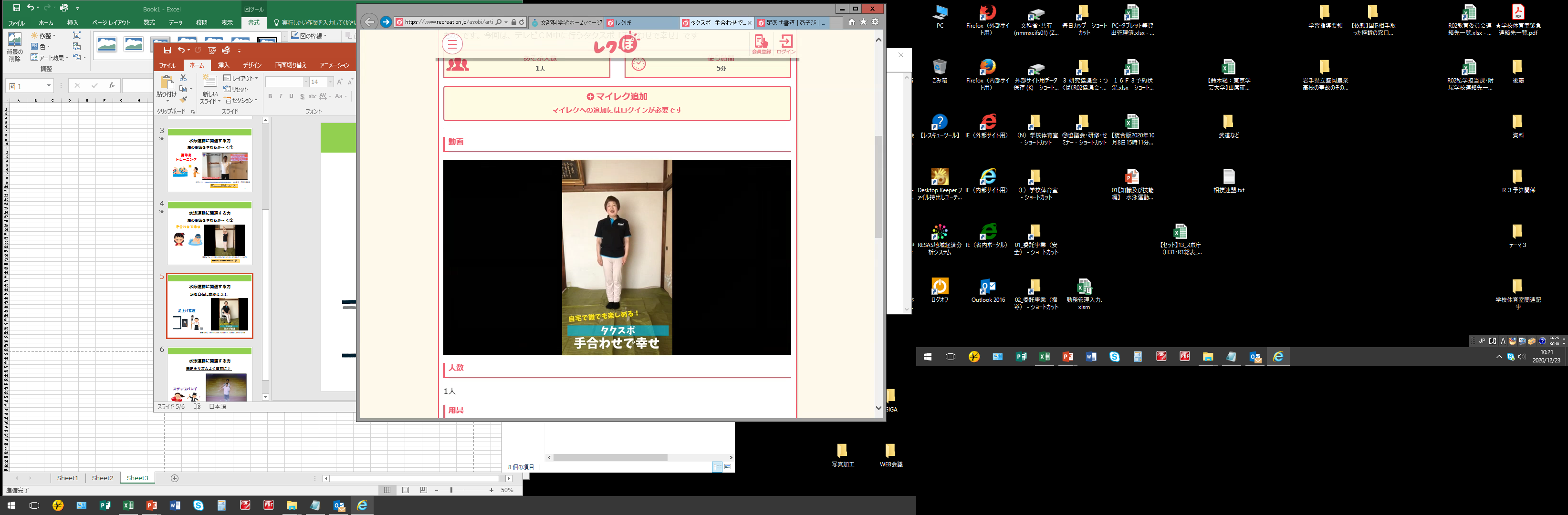 手合わせで幸せ
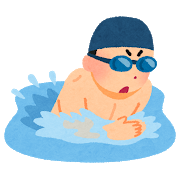 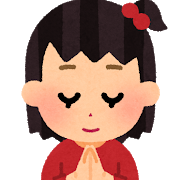 動画ＵＲＬ：https://www.recreation.jp/asobi/article/751
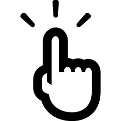 水泳運動に関連する力
足を自在に動かそう！
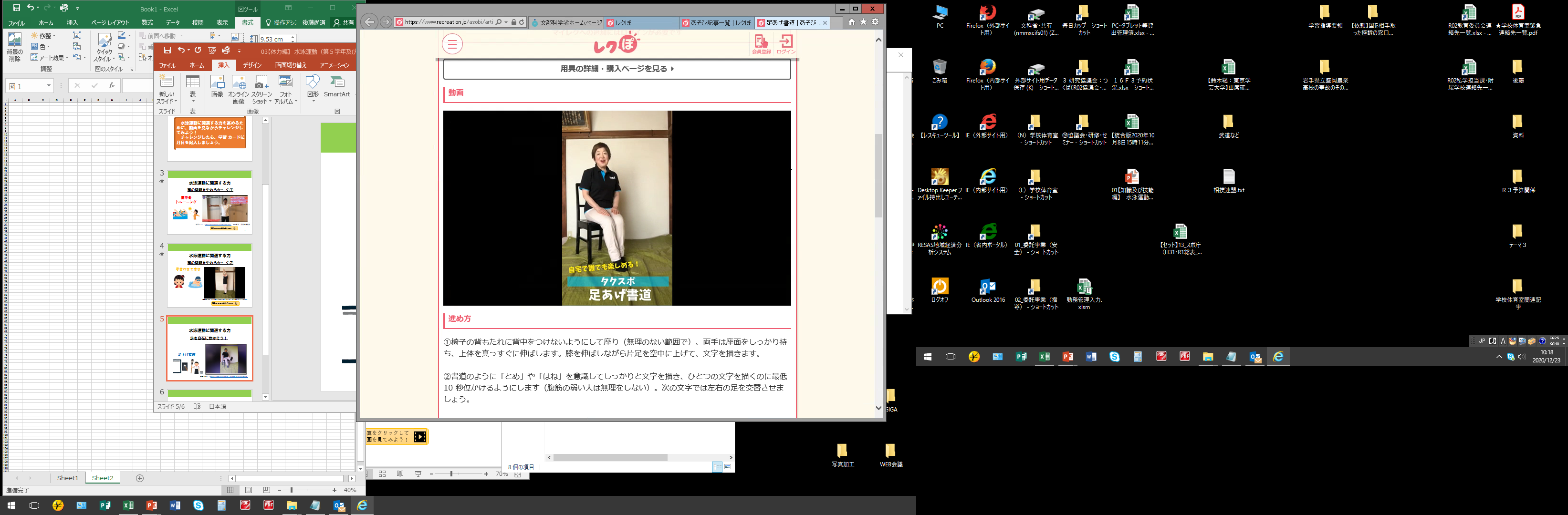 足上げ書道
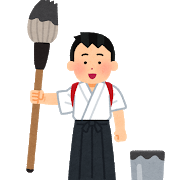 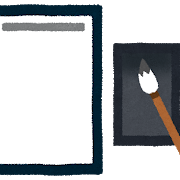 動画ＵＲＬ：https://www.recreation.jp/asobi/article/499
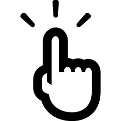 水泳運動に関連する力
手足をリズムよく自在に♪
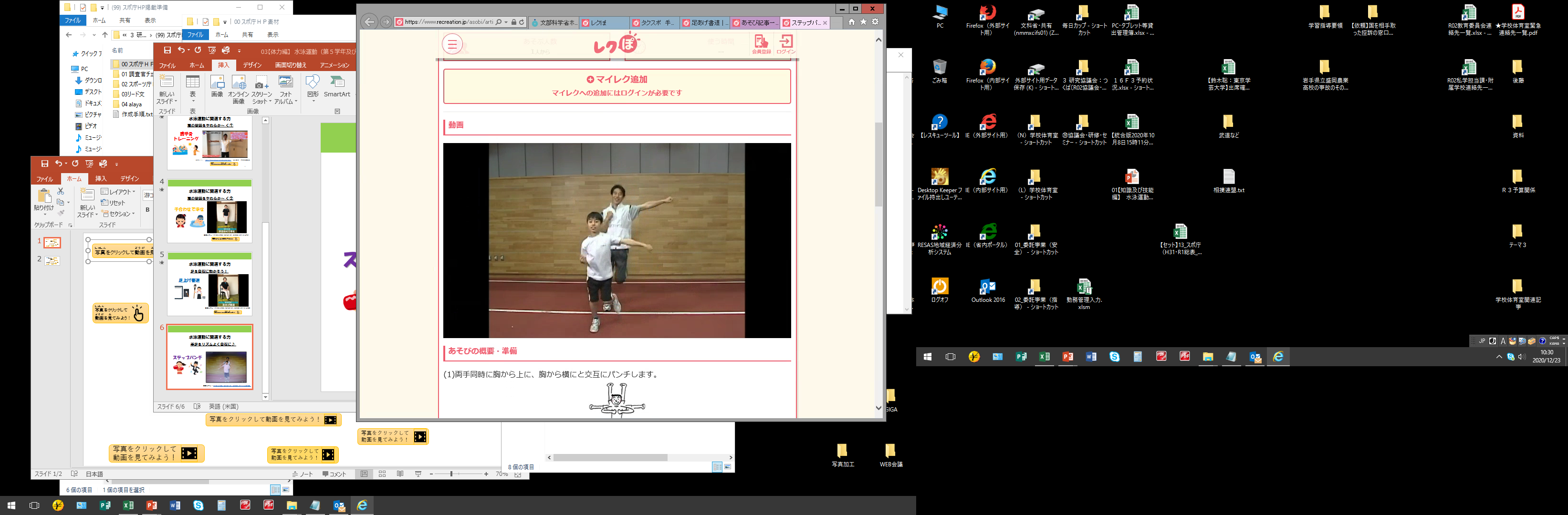 ステップパンチ
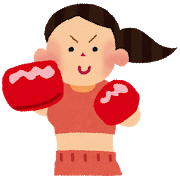 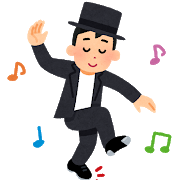 動画ＵＲＬ： https://www.recreation.jp/asobi/article/439/10